Lobby 101 Training
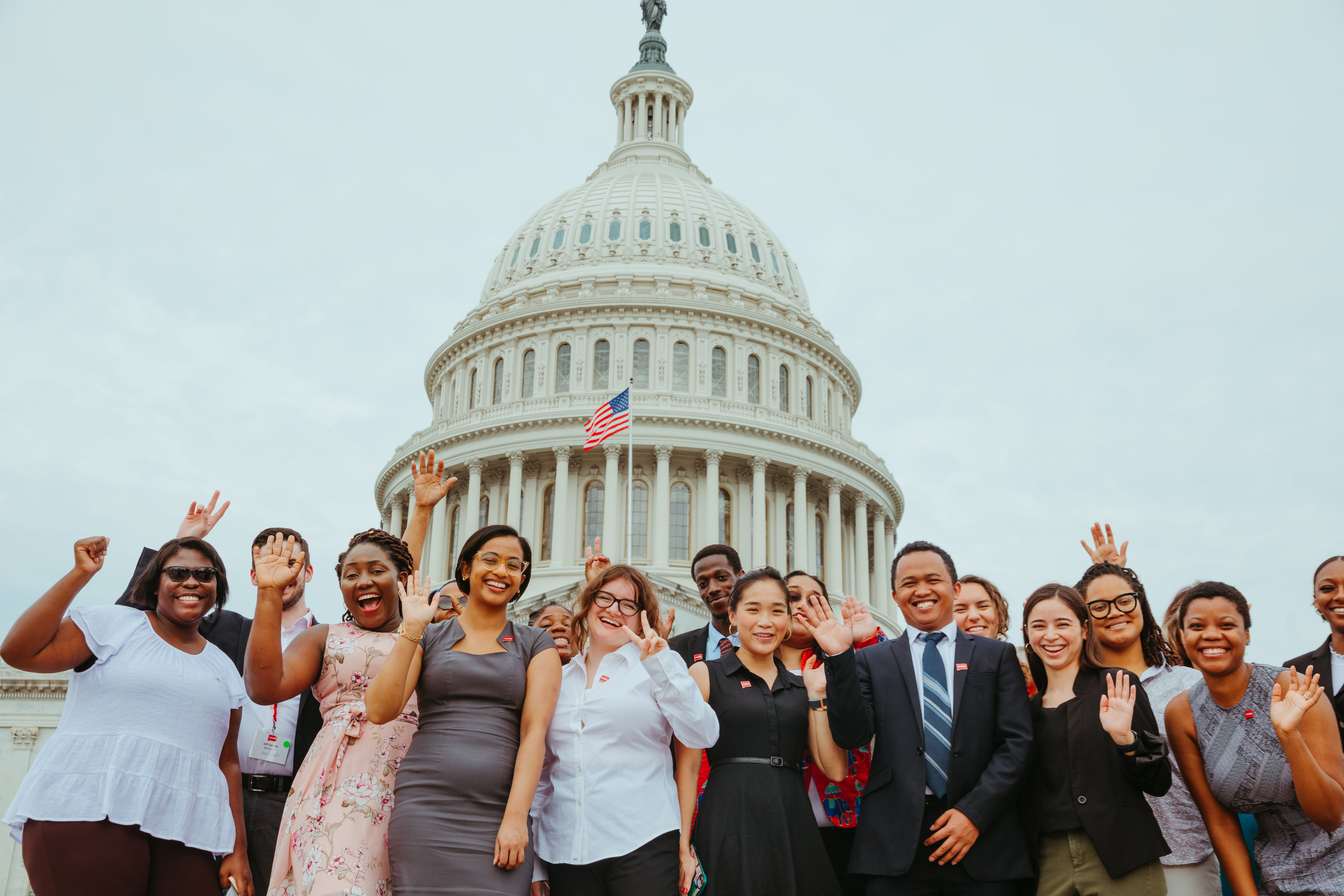 Welcome! 
Use the chat to introduce yourself
Name & pronoun
City 
One word that describes why you’re joining
2
poll
Keep in mind…
Stay on mute
Private chat us if you have tech issues 
Live transcript available
Want to rename yourself? Right click on your 
Zoom square & select “rename”
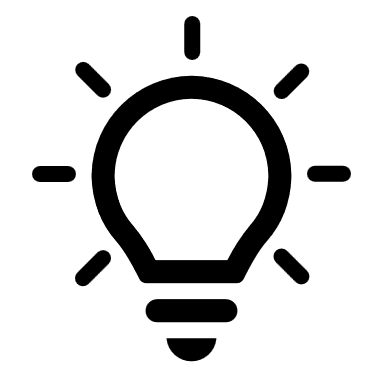 Zoom tip
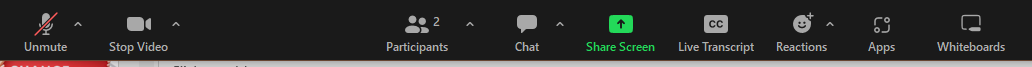 4
The basics
[Speaker Notes: The question is how is the battle going?]
What is a lobby meeting?
6
[Speaker Notes: Another way to approach this engaging statement is that you can catch the attention of policymakers because it is unusual to have such powerful evidence that policies can make such an impact. The CTC is effective in lifting out children of poverty – in fact, Columbia University researchers found that after the monthly payments started in July 2021, nearly 4 million children were kept from poverty each month. 

CTC and EITC have allowed more people to move out of poverty than any other program besides Social Security (5.3 million people in 2020)]
A meeting with our elected officials or their staff, to influence them to take action around an issue.
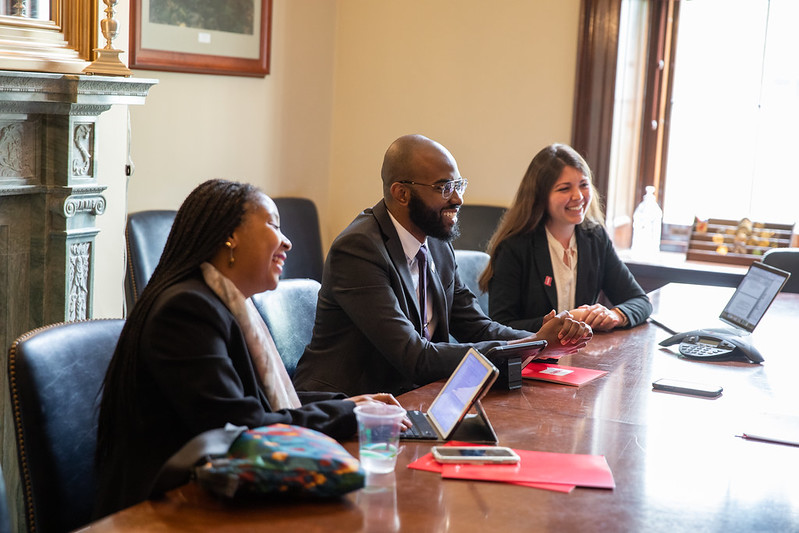 7
[Speaker Notes: Another way to approach this engaging statement is that you can catch the attention of policymakers because it is unusual to have such powerful evidence that policies can make such an impact. The CTC is effective in lifting out children of poverty – in fact, Columbia University researchers found that after the monthly payments started in July 2021, nearly 4 million children were kept from poverty each month. 

CTC and EITC have allowed more people to move out of poverty than any other program besides Social Security (5.3 million people in 2020)]
Goals of lobby meeting
8
[Speaker Notes: Joining a group in your community 
these are not ALL of the roles – sample size]
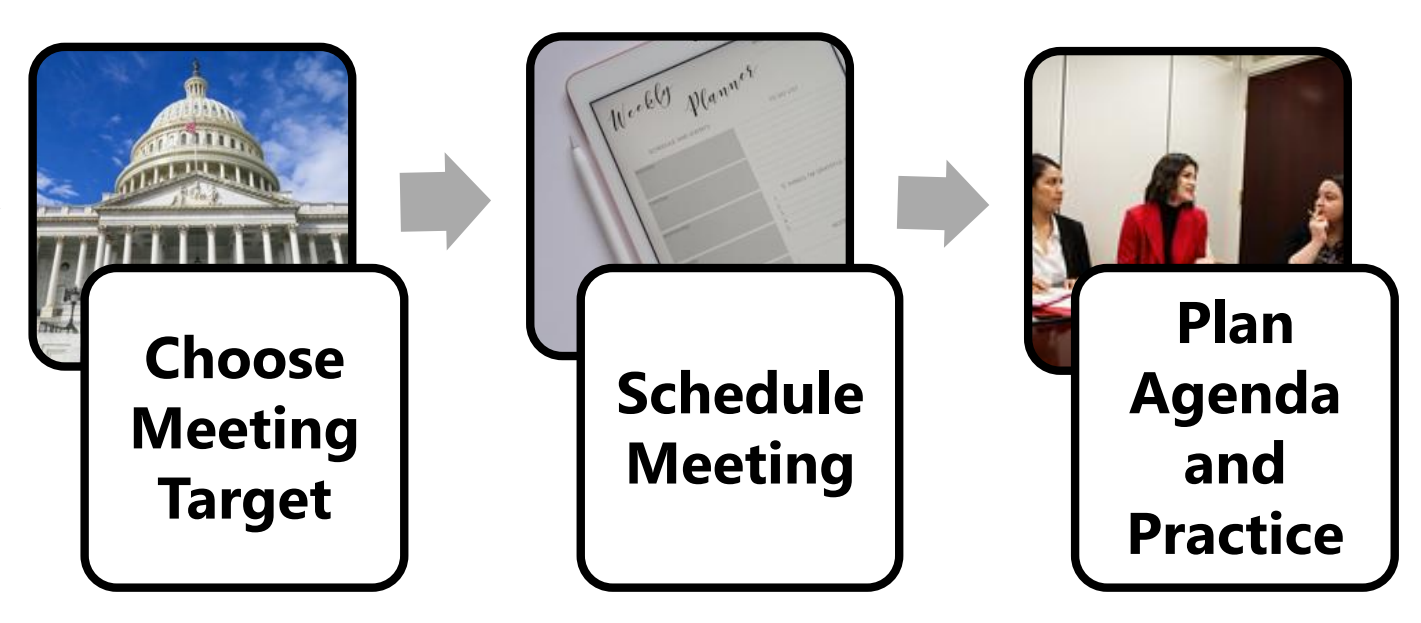 Steps to a successful meeting
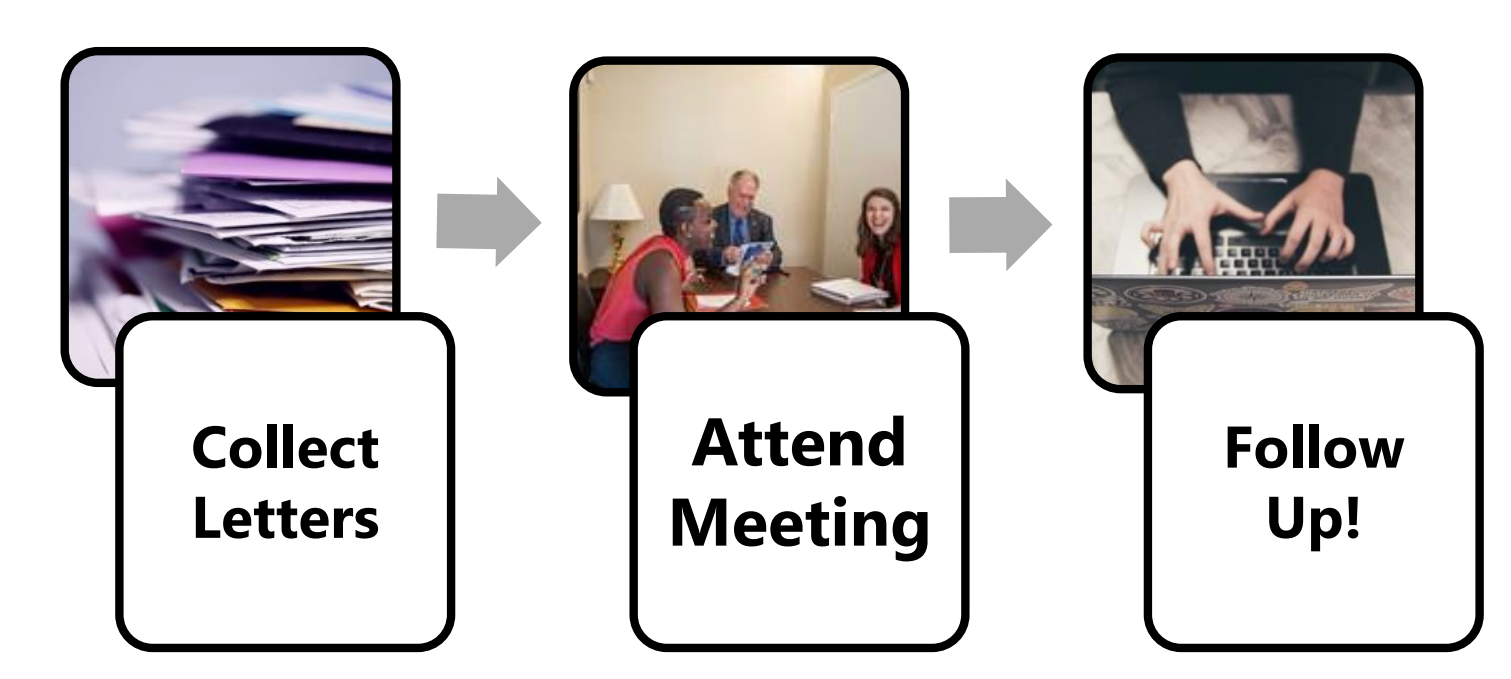 9
Set up the meeting
[Speaker Notes: The question is how is the battle going?]
Identify your target
Which member of Congress?

What issue(s) will you cover?

Face to face or with staff? 

In district? Virtual?
11
Champion Scale
Champion Scale Worksheet
12
Research your target
Congressional Scorecard
Legislator Look-up
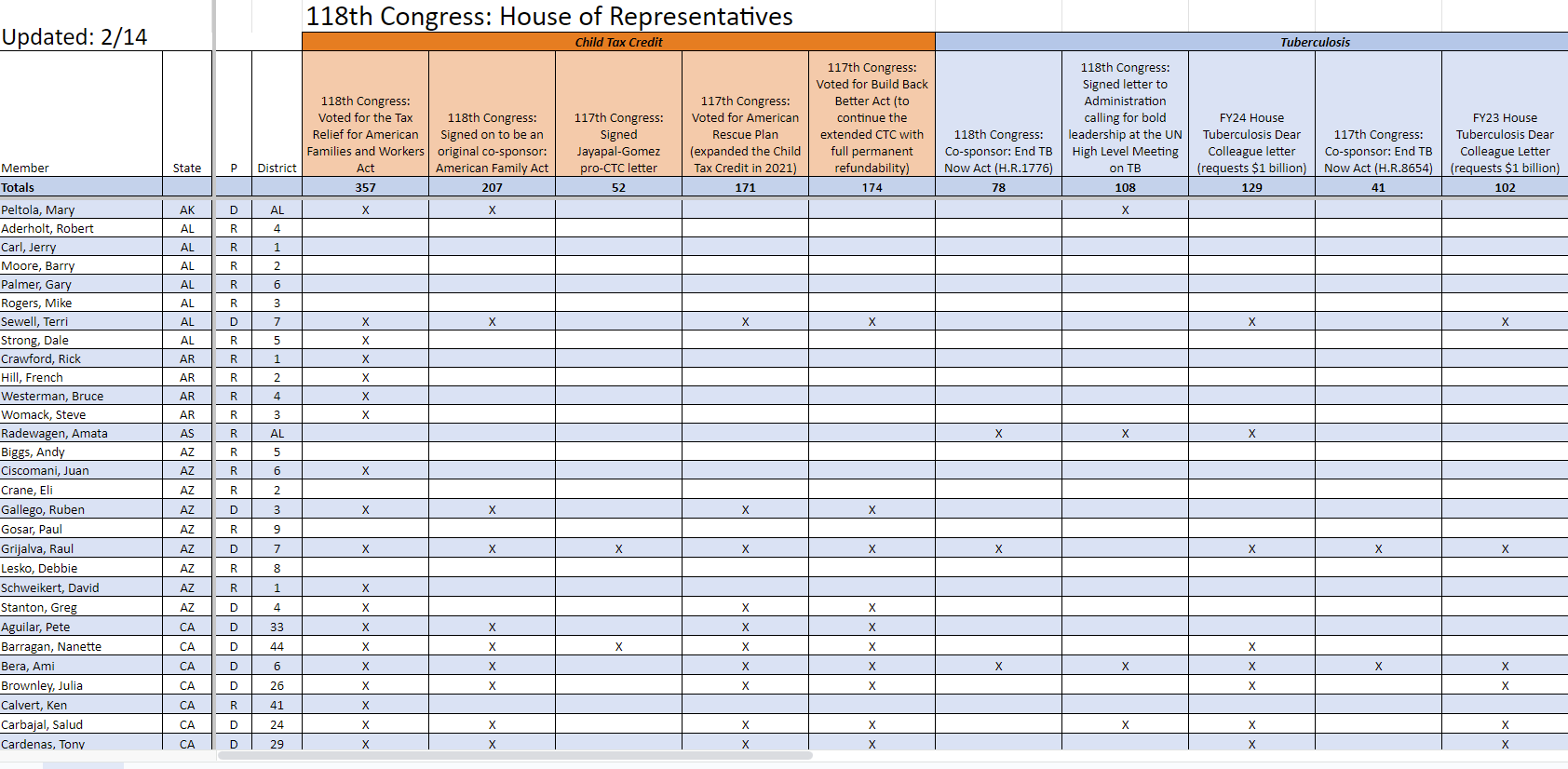 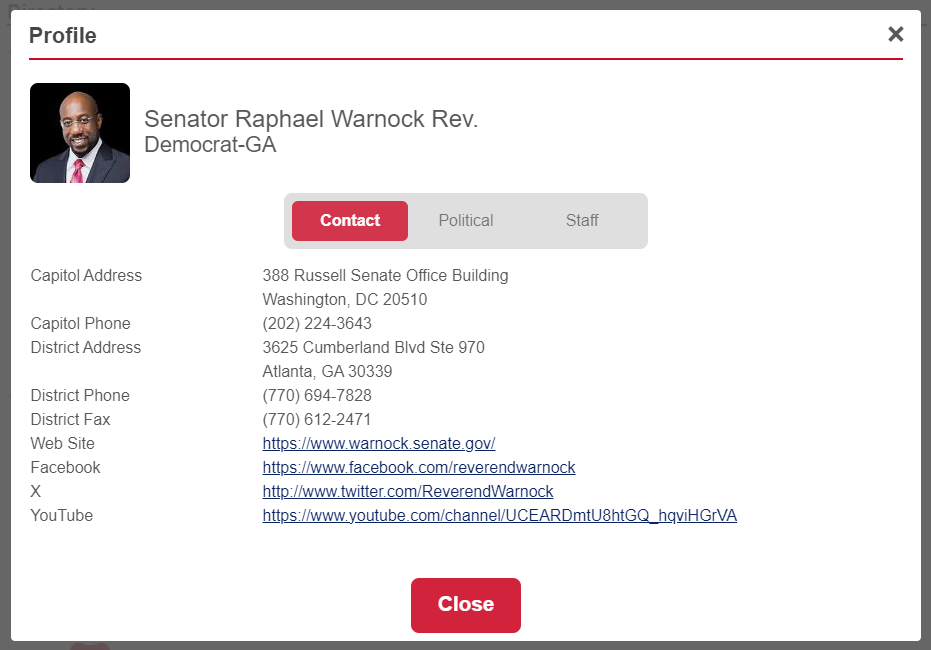 results.org/volunteers/lobbying
13
Send the meeting request
14
Send the meeting request
Dear ________ (scheduler/staff name):

My name is ______ and I am a constituent of Sen./Rep. _________ from_______ and a volunteer with RESULTS.

On behalf of ________ (RESULTS chapter name), we are requesting the opportunity to meet with the (Representative or Senator) to discuss domestic and global poverty issues, including child nutrition (SNAP) and global malnutrition that constituents care about deeply. 

We’d like to meet in person in the (state/district) with additional constituents and RESULTS members joining virtually. We’d also be willing to meet virtually. Will you please get back to us with possible dates in the coming month or two? Thanks in advance!
Identify the staff using Legislator Look-up
Derive email using formula
Send request with topic of meeting and suggested dates
SENATE
firstname_lastname@senatorlastname.senate.gov ​

HOUSE 
firstname.lastname@mail.house.gov
Find meeting request templates at results.org/lobbying
15
Lobby prep
[Speaker Notes: The question is how is the battle going?]
17
What does this look like?
What motivates you? What are you passionate about?
Has the Congressmen supported global nutrition efforts in the past?
What is the Congressperson's position on fighting malnutrition through USAID?
How did you get into public service?
Is there additional information we can provide to your office?
18
Meeting Roles
19
[Speaker Notes: Joining a group in your community 
these are not ALL of the roles – sample size]
Attend and follow-up
[Speaker Notes: The question is how is the battle going?]
Tips when attending
Be yourself 
Nerves are normal 
Power in attending 
Confirm logistics 
Take a picture
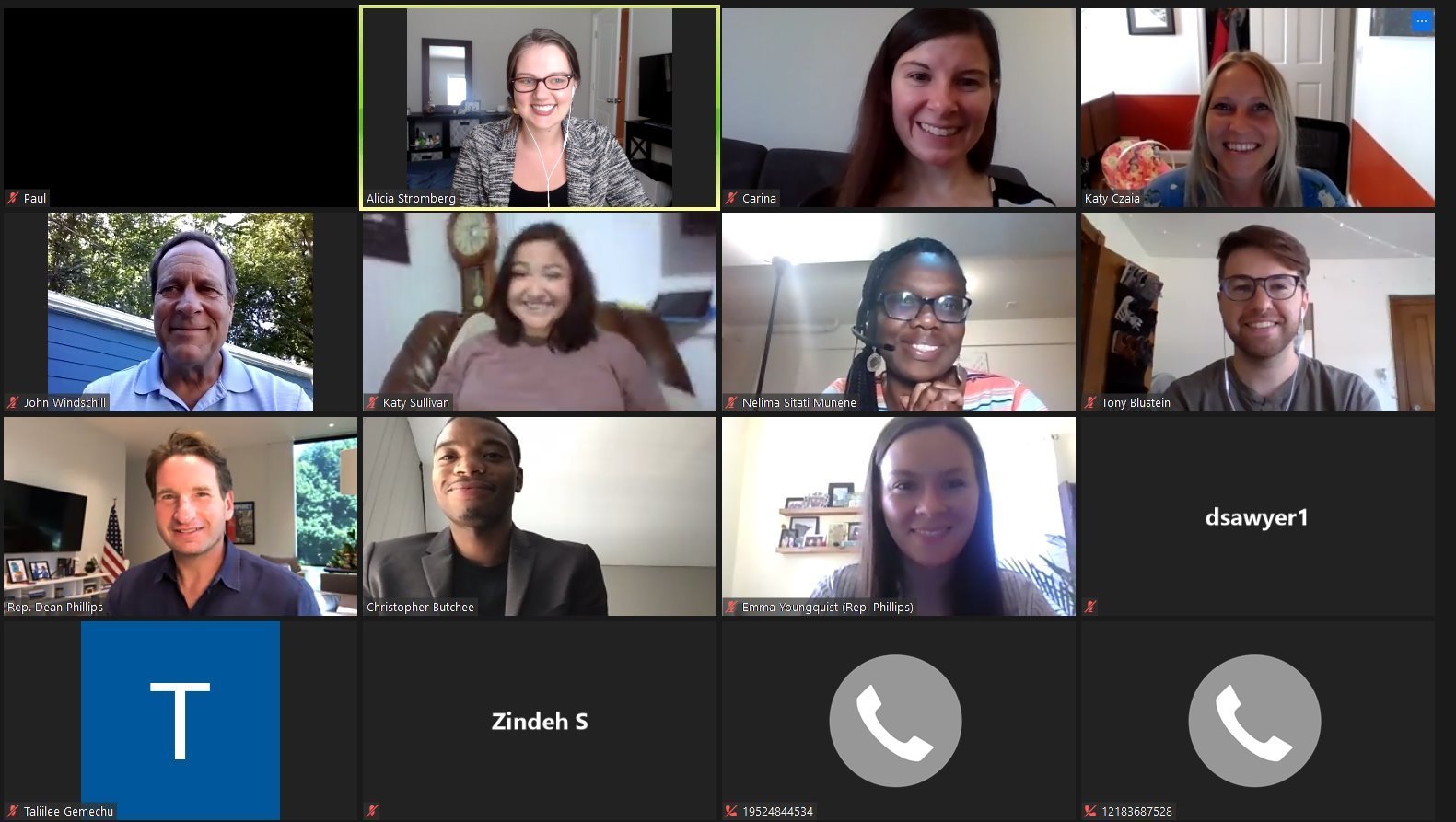 RESULTS MN meeting virtually with Rep. Dean Phillips, 2020
21
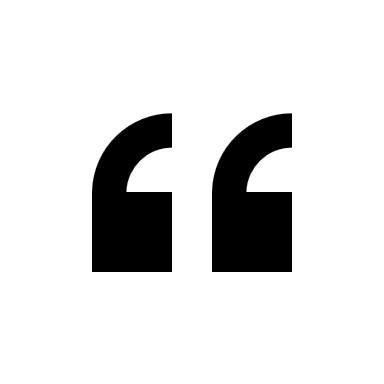 “Do not underestimate your impact… One meeting may not feel like you are changing the world. Your advocacy really does make a difference!”


Anna Dieterich
former staff for Senator Murkowski (AK, R)
22
Follow-up
Send an email to the office and reiterate your request 
Include:
Lobby leave-behinds 
Address questions from meeting
Photo 
Where the relationship begins!
23
Powerful speaking
[Speaker Notes: The question is how is the battle going?]
"EPIC" Laser Talk Model
E – Engage

P – Problem 

I – Inform

C – Call to action
25
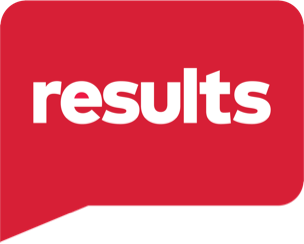 E - Engage
Capture your listener’s attention with a dramatic fact, short statement, or personal story. 

In the case of a lobby meeting, we would be talking to the staffer or even the member of Congress.
26
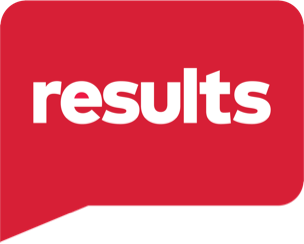 P - Problem
Present causes of the problem you introduced in the first section. 

How widespread or serious is the problem? How has the problem impacted you or your community?
27
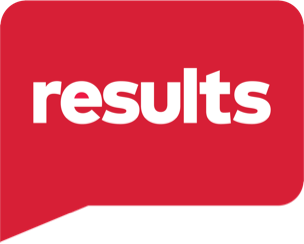 I - Inform
Inform the listener about a solution to the problem you presented. 

You might cite a recent study or tell a first-person account of how the solution has impacted you or others you know
28
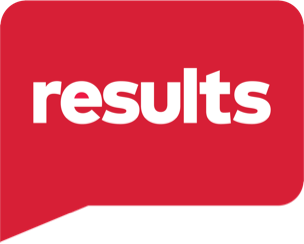 C – Call to action
Call to Action answers the question “so what do you want me to do about it?” 

Make the action something specific you can follow up on. Frame it as a yes or no question.
29
Example
30
Raise your voice – right now
31
[Speaker Notes: The question is how is the battle going?]
RESULTS Solidarity Action
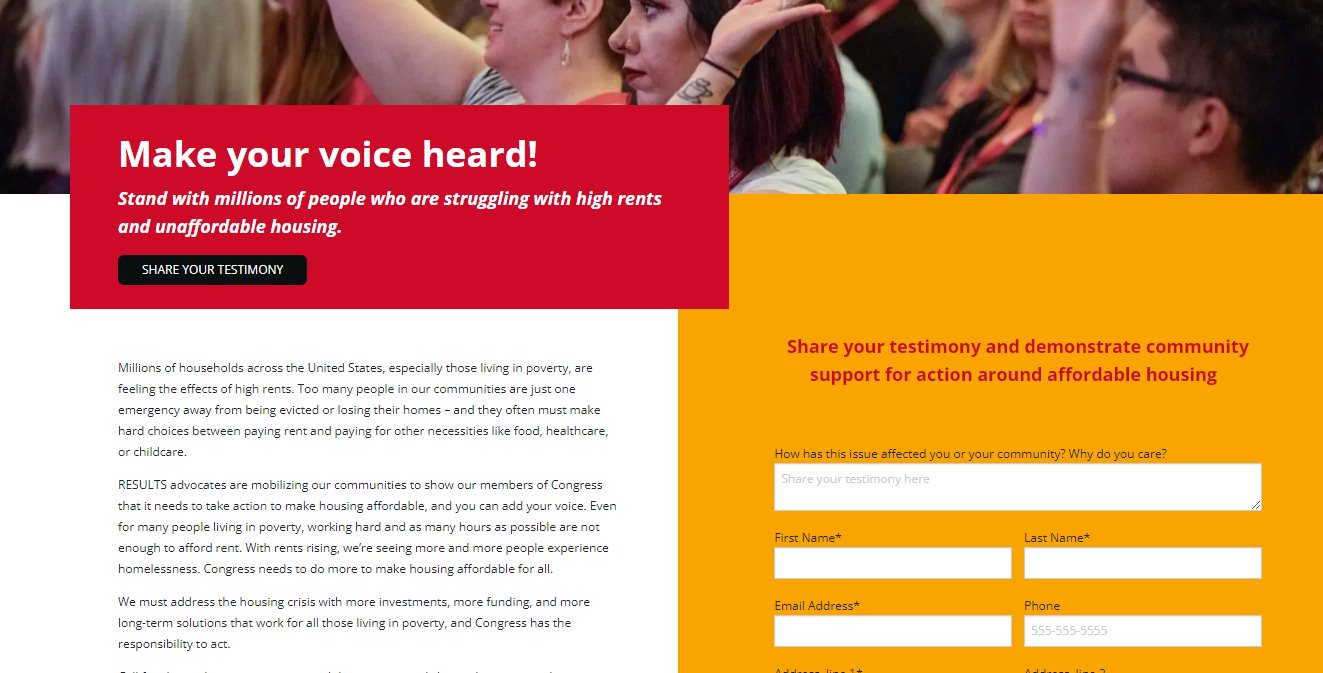 follow along!
results.org/raise-your-voice-us | results.org/raise-your-voice-global
32
Lobby with RESULTS
[Speaker Notes: The question is how is the battle going?]
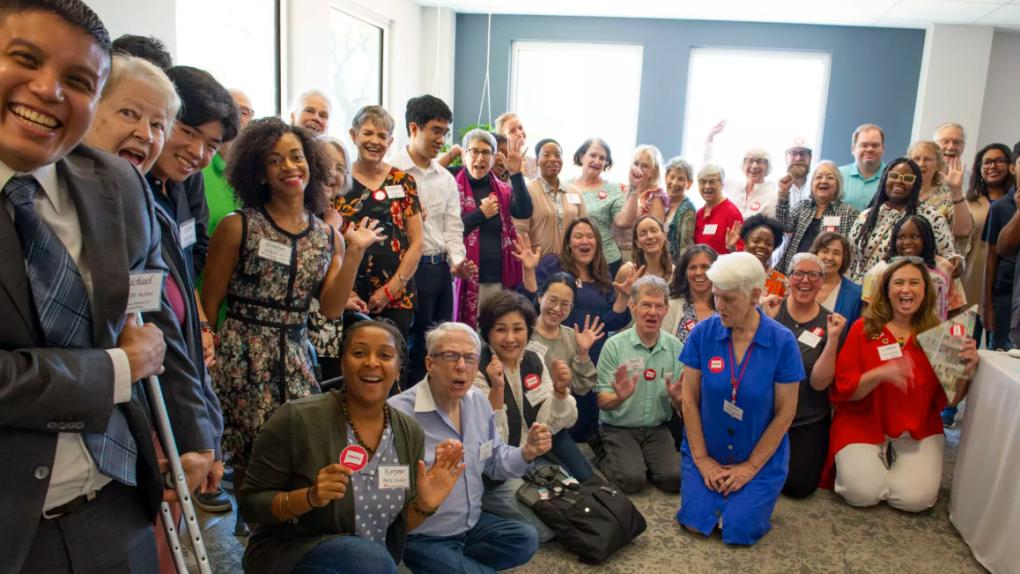 Community of Change
34
What to expect when lobbying with RESULTS?
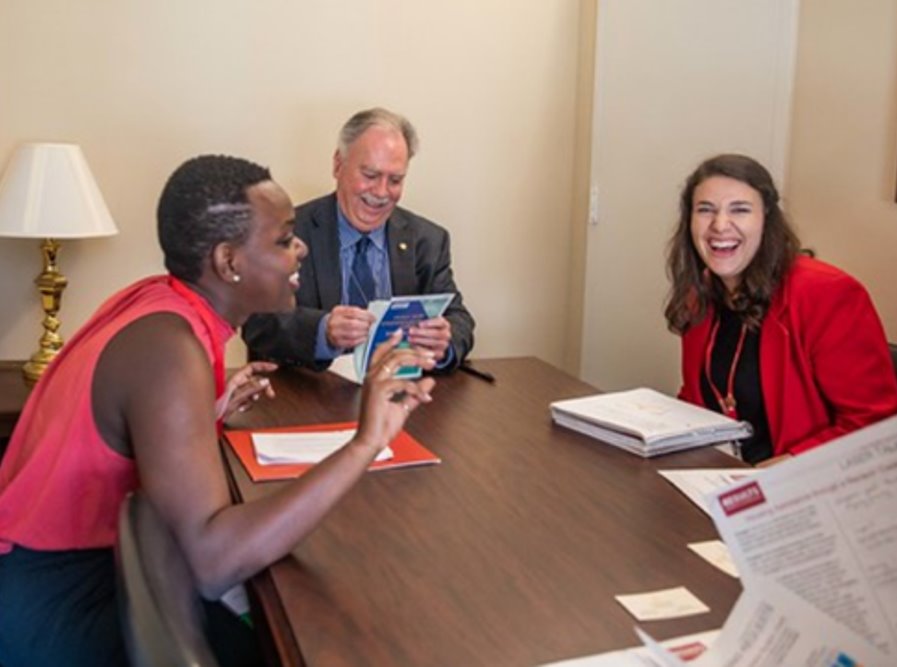 Connect to your lobby team (based on city/state) 
Be included on plans to lobby your members of Congress
Participate in lobby prep
Attend lobby meetings
3-6 hours/month 
February – May
35
How to get involved
36
Resources
Powerful Speaking​
Guide - EPIC Laser Talk ​
Current Laser Talks​
EPIC Worksheet ​

Amplify your meeting  
Solidarity Action – US   
Solidarity Action - Global

​
Lobbying
Guide - Meet with Congress 
Lobby Resource Hub 
Legislator Look-up
Congressional Scorecard
Champion Scale
37